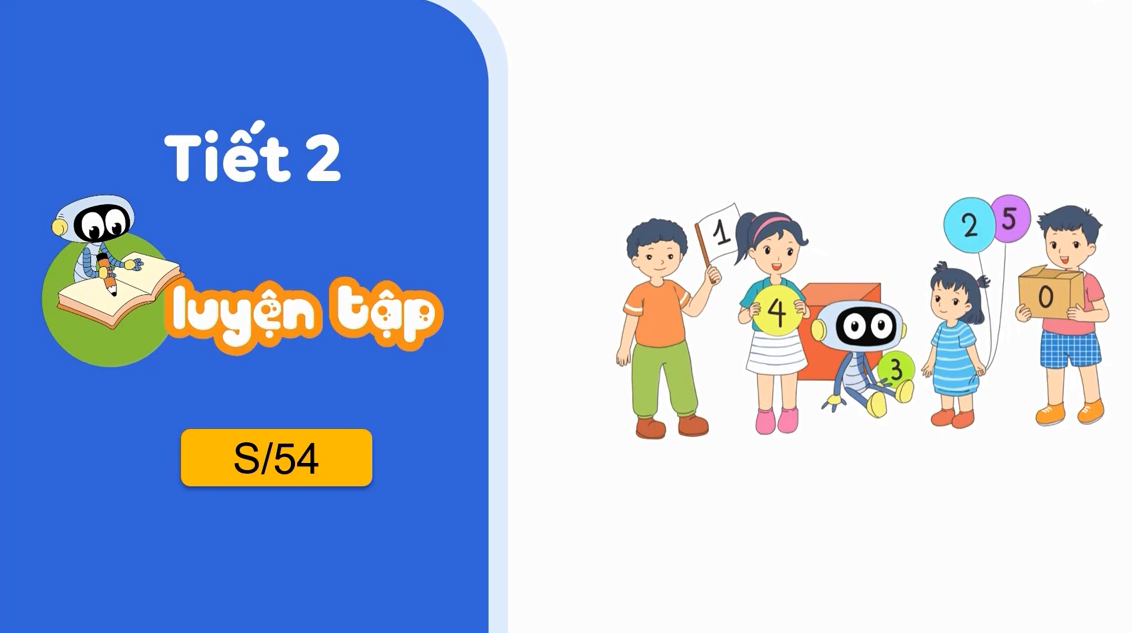 S/ 54
Bài 31: 
  Phép trừ số có hai chữ số với số có một chữ số
(Tiết 2)
Bài 1. Tìm số thích hợp ( theo mẫu ).
35 – 2 = ?
35 – 2 =  33
- 1
- 1
33
35
34
b) 18 – 3 = ?
- 1
- 1
- 1
15
?
16
17
?
?
18
15
18 – 3 =  ?
c) 16 – 4 = ?
12
- 1
- 1
- 1
- 1
16 – 4 =  ?
12
13
?
14
?
15
?
16
?
Bài 2.           ?
Đ, S
b)
a)
49
88
35
56
-
-
-
-
3
5
2
4
Đ
46
73
15
52
?
?
?
?
S
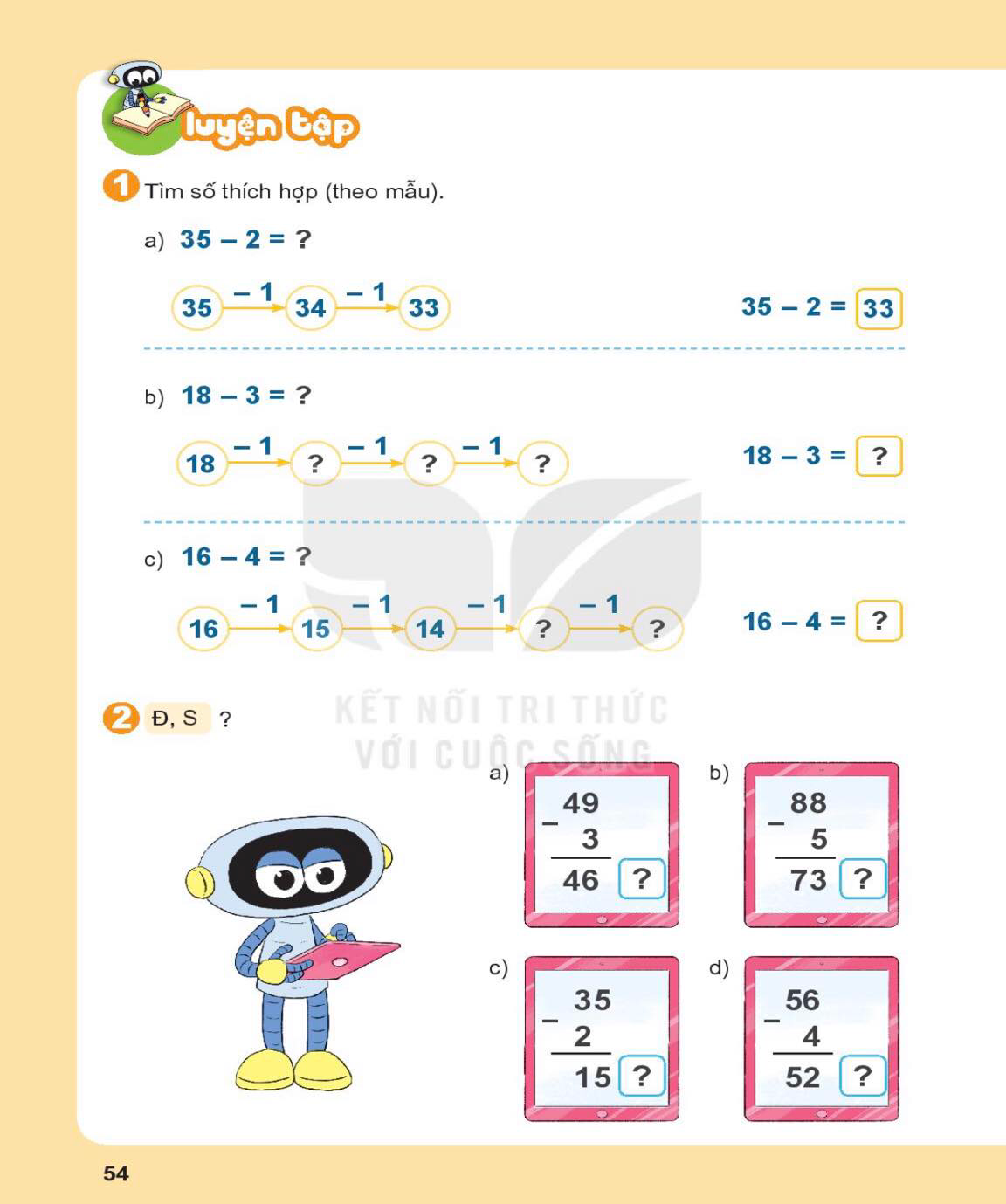 c)
d)
Đ
S
Bài 3. Hai phép tính nào có cùng kết quả ?
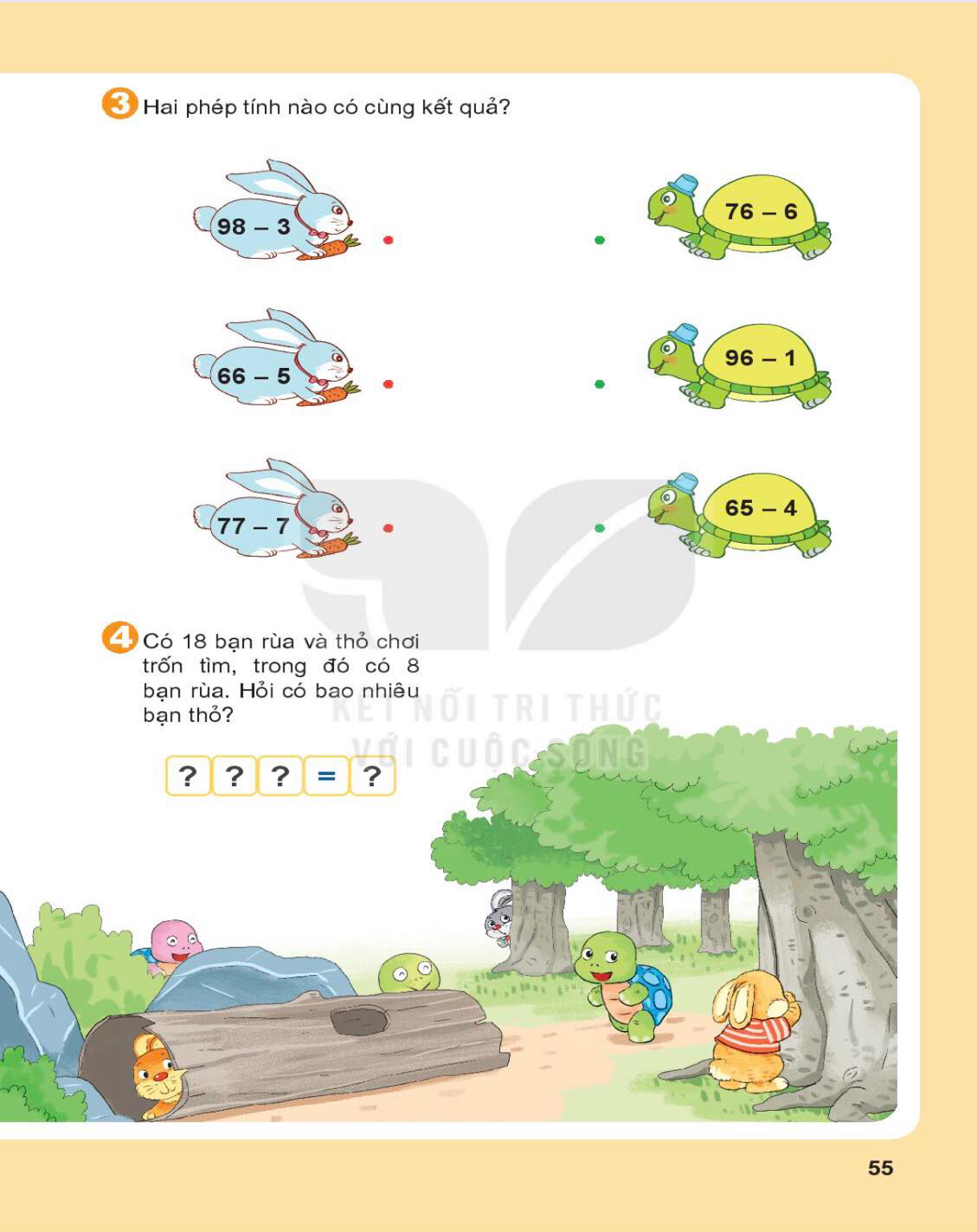 95
70
61
95
70
61
Bài 4. Có 18 bạn rùa và thỏ chơi trốn tìm, trong đó có 8 bạn rùa. Hỏi có bao nhiêu bạn thỏ?
=
?
?
?
?
=
18
-
8
10
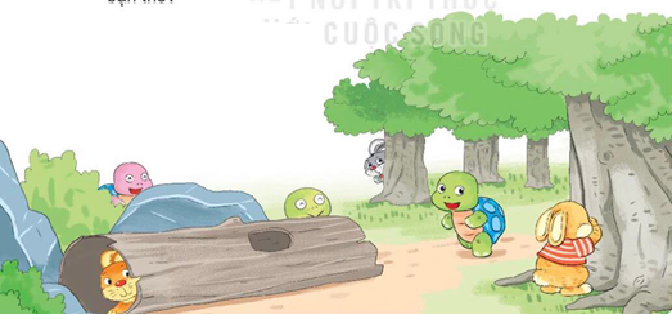 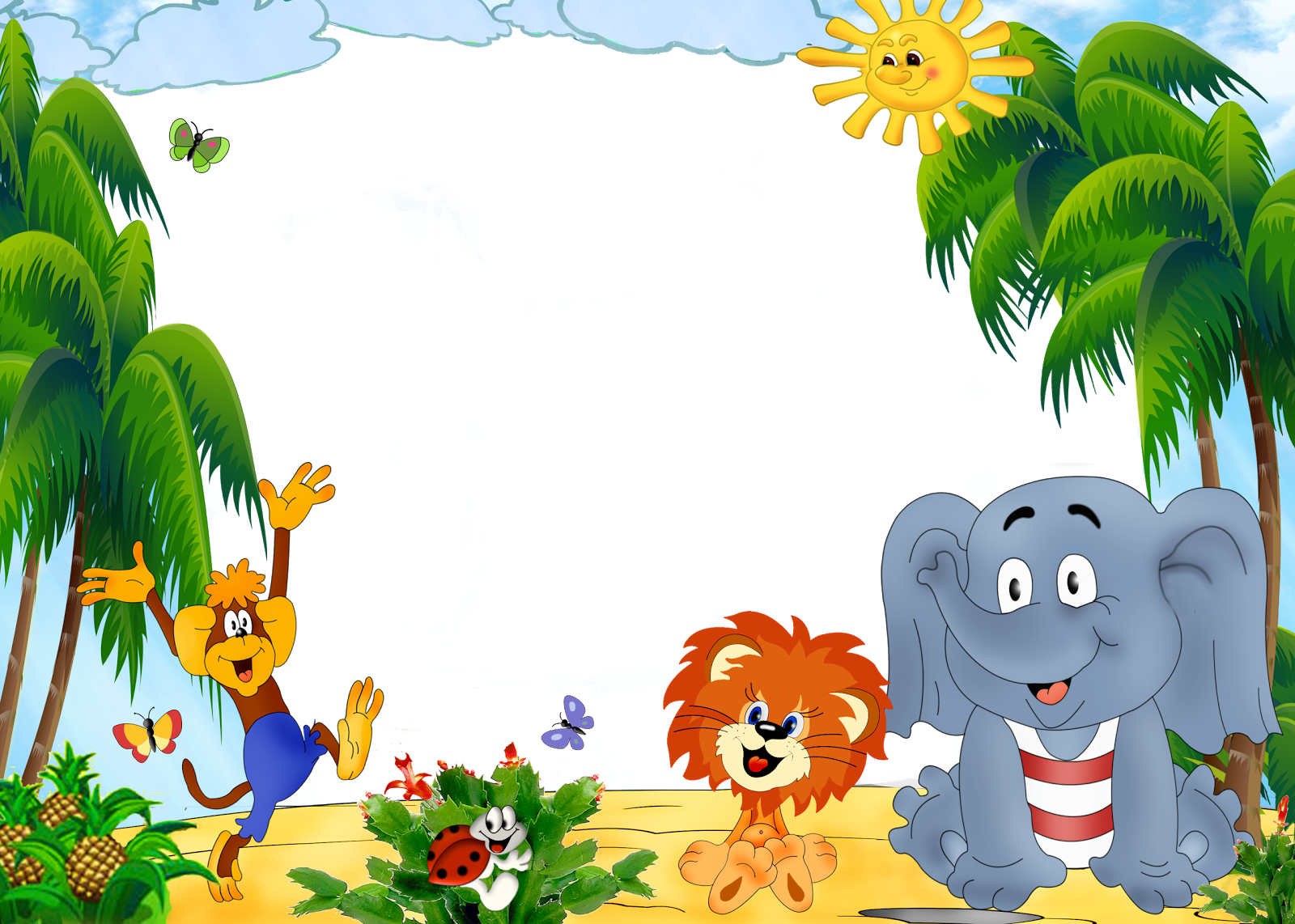 Củng cố - Dặn dò
- Nhận xét tiết học
Chuẩn bị bài sau:
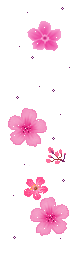 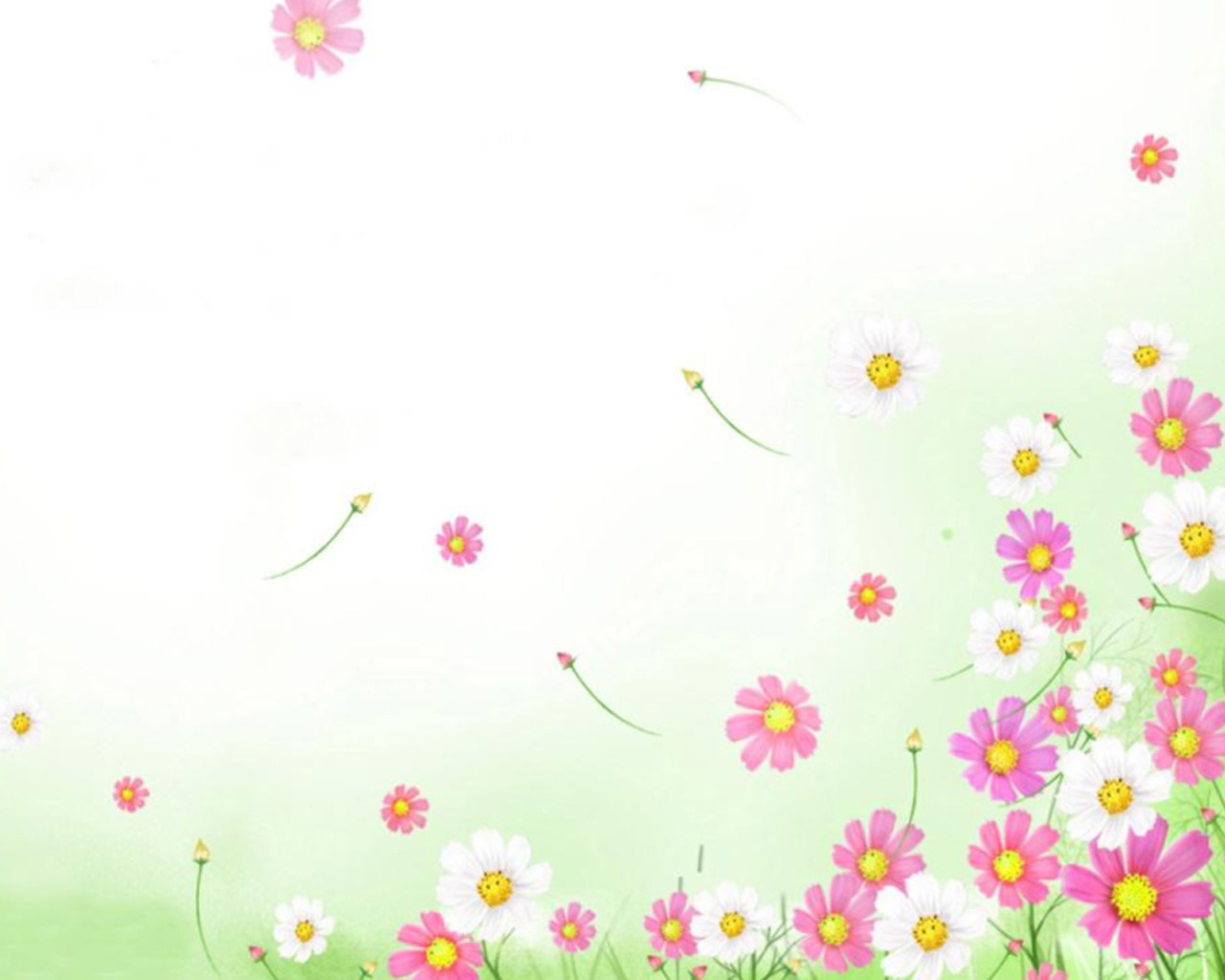 CHÀO TẠM BIỆT
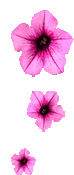 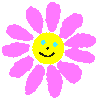 Chúc các em chăm ngoan, học giỏi.
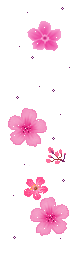 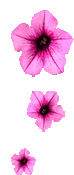 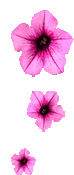 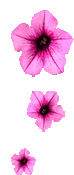 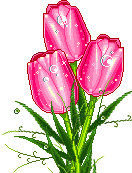